SSR
Please review Act 2 of The Crucible during SSR.
A Sparknotes summary of Act 2 is tacked to the grades bulletin board for you to use during this time!
1B DUE TODAY:
You need to have finished reading the last few lines of Act 2 at home

1B DUE LAST CLASS:
- None
Mrs. Greblo’s  1B Junior English Agenda:   11/18/11
Copy the agenda / Reminders and objectives into your R.L.N.-
SSR- review Act 2 of The Crucible
Predictions Chart – fill-in ‘what really happened’ for Act 2 and predict for Act 3!
Agenda/Reminders: SLANT!
The Crucible: Read and experience ACT 3- woo hoo!
Objective(s): Copy the NEW objectives onto your R.L.N. objectives list–
Listen Attentively
Organize vocabulary words into a format that can benefit lifelong vocabulary learning
Engage in and practice personal reading in a silent and sustained fashion while utilizing reading strategies 
Analyze the theme, craft and style of published high school student writing
Read a modern American drama on the theme “The Breaking of Charity”
Learn about the development of modern American drama
Learn and synthesize the life of playwright, Arthur Miller and his reason for writing The Crucible
Homework: Copy the HW into your homework calendar/day planner-
- Read any of The Crucible that you may have missed b/c of absences/lack of participation, etc. Use Sparknotes.com as a RESOURCE for your comprehension!
- Bring your textbook to class every day!
*NEW* SLANT Policy: copy this into your R.L.N.!
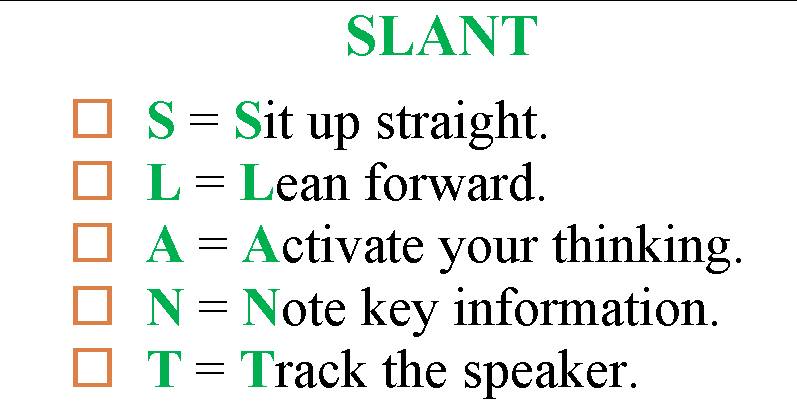